МАОУ Средняя школа №12 с углубленным
 изучением немецкого языка
Ну,погодиг. Пермь
Заяц                                           Волк
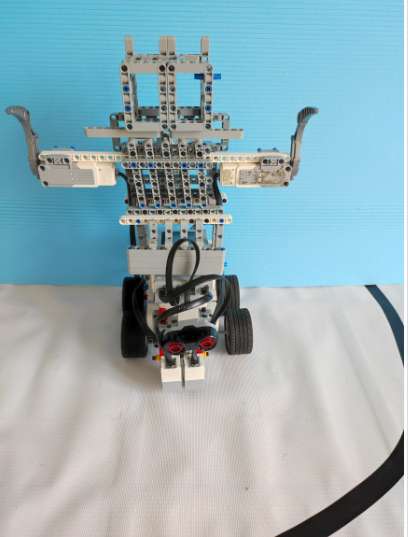 Состав команды:
1. Хволис Изабелла Эдуардовна
2. Жвакина Камилла Александровна
3. Вотинов Артур Алексеевич
4. Смирнов Николай Олегович
5. Накарякова Анна Алексеевна